E85 Digital Design & Computer Engineering
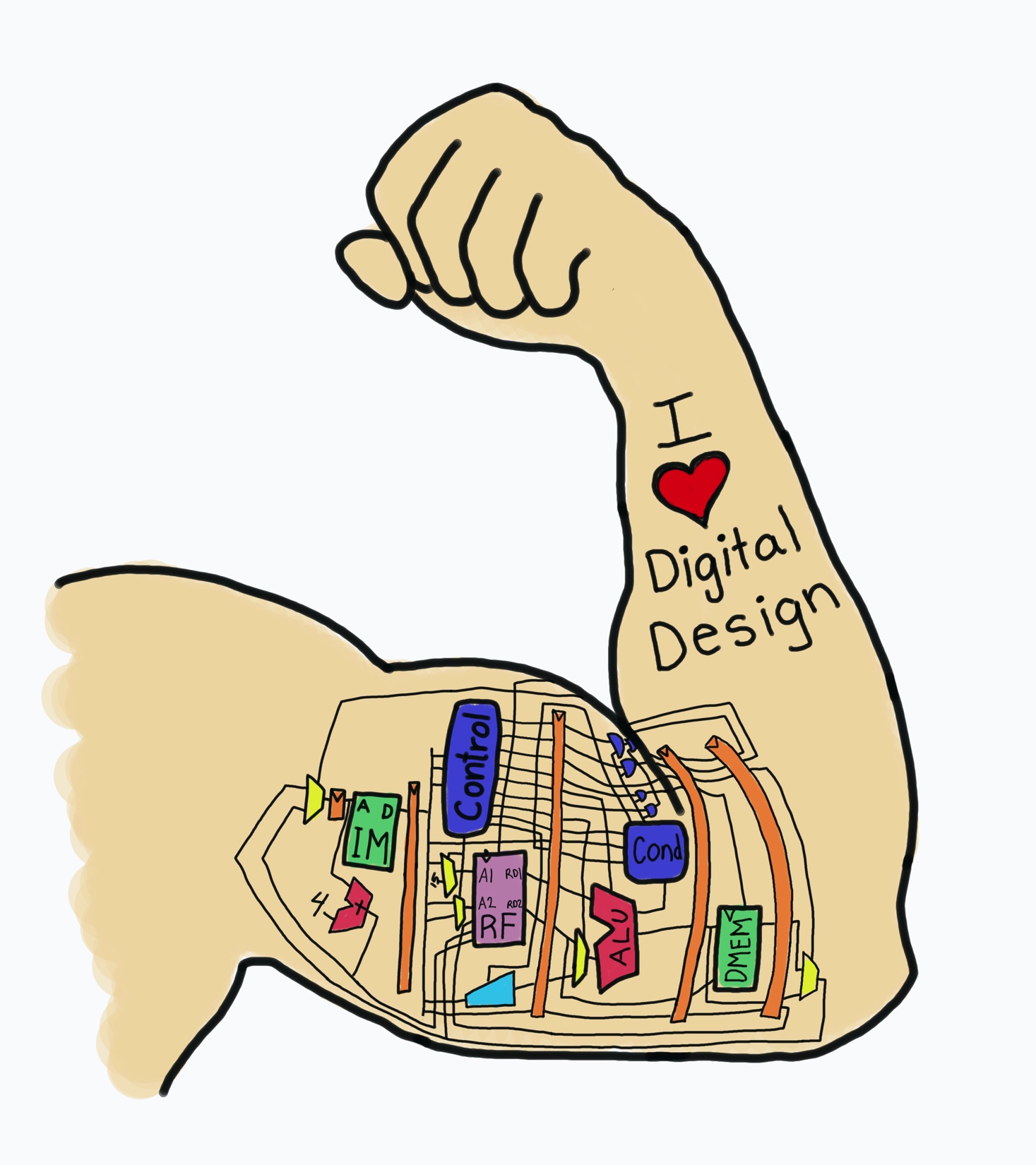 Lecture 8: Arithmetic Circuits
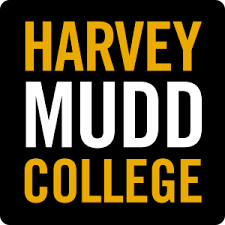 Lecture 8
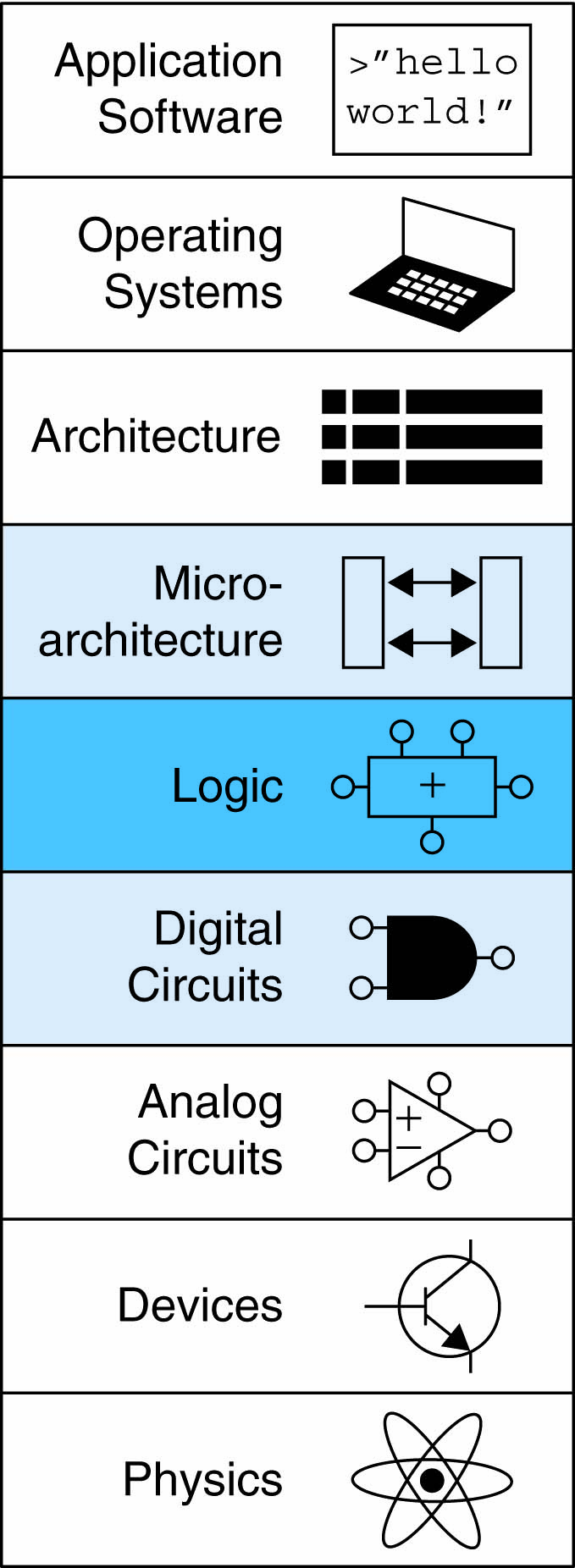 Chapter 5 Introduction
Arithmetic Circuits
1-bit Adders
N-bit Adders
Ripple Adders
Carry Lookahead Adders
Prefix Adders
Subtractors
Arithmetic/Logic Units
Chapter 5 Introduction
Digital building blocks:
Gates, multiplexers, decoders, registers, arithmetic circuits, counters, memory arrays, logic arrays
Building blocks demonstrate hierarchy, modularity, and regularity:
Hierarchy of simpler components
Well-defined interfaces and functions
Regular structure easily extends to different sizes
Will use these building blocks in Chapter 7 to build microprocessor
1-Bit Adders
Multibit Adders (CPAs)
Types of carry propagate adders (CPAs):
Ripple-carry 		(slow)
Carry-lookahead 	(fast)
Prefix 			(faster)
Carry-lookahead and prefix adders faster for large adders but require more hardware              
						          Symbol
Ripple-Carry Adder
Chain 1-bit adders together
Carry ripples through entire chain
Disadvantage: slow
Ripple-Carry Adder Delay
tripple = NtFA
		
	    where tFA is the delay of a 1-bit full adder
Carry-Lookahead Adder
Compute Cout for k-bit blocks using generate and propagate signals
      Some definitions:
Column i produces a carry out by either generating a carry out or propagating a carry in to the carry out
Generate (Gi) and propagate (Pi) signals for each column:
Generate: Column i will generate a carry out if Ai and Bi are both 1. 
				Gi = Ai Bi
Propagate: Column i will propagate a carry in to the carry out if Ai or Bi is 1.
				Pi = Ai  + Bi
Carry out: The carry out of column i (Ci) is:
	    Ci = Ai Bi  + (Ai  + Bi )Ci-1 = Gi  + Pi Ci-1
Block Propagate and Generate
Now use column Propagate and Generate signals to compute Block Propagate and Generate signals for k-bit blocks, i.e.:
Compute if a k-bit group will propagate a carry in (to the block) to the carry out (of the block)
Compute if a k-bit group will generate a carry out (of the block)
Block Propagate and Generate Signals
Example: Block propagate and generate signals for 4-bit blocks (P3:0 and G3:0):
	    P3:0 = P3P2 P1P0
		  G3:0 = G3 + G2P3 + G1P2P3 + G0P1P2P3
	           = G3 + P3 (G2 + P2 (G1 + P1G0 )
Block Propagate and Generate Signals
In general for a block spanning bits i through j,
		  Pi:j = PiPi-1 Pi-2 … Pj 
       	  Gi:j = Gi + Pi (Gi-1 + Pi-1 (Gi-2 + Pi-2 … Gj )
	   Ci  = Gi:j  + Pi:j Cj-1
32-bit CLA with 4-bit Blocks
Carry-Lookahead Addition
Step 1: Compute Gi and Pi for all columns 
Step 2: Compute G and P for k-bit blocks
Step 3: Cin propagates through each k-bit propagate/generate logic (meanwhile computing sums)
Step 4: Compute sum for most significant k-bit block
Carry-Lookahead Addition
Step 1: Compute Gi and Pi for all columns
Gi = Ai Bi
Pi = Ai  + Bi
Carry-Lookahead Addition
Step 1: Compute Gi and Pi for all columns 
Step 2: Compute G and P for k-bit blocks
P3:0 = P3P2 P1P0
G3:0 = G3 + P3 (G2 + P2 (G1 + P1G0 )
B
B
B
B
A
A
A
A
B
B
B
B
A
A
A
A
B
B
B
B
A
A
A
A
B
B
B
B
A
A
A
A
3
3
3
3
3
3
3
3
2
2
2
2
2
2
2
2
1
1
1
1
1
1
1
1
0
0
0
0
0
0
0
0
C
C
C
C
C
C
C
C
C
C
C
C
2
2
2
2
1
1
1
1
0
0
0
0
C
C
C
C
+
+
+
+
+
+
+
+
+
+
+
+
+
+
+
+
in
in
in
in
S
S
S
S
S
S
S
S
S
S
S
S
S
S
S
S
3
3
3
3
2
2
2
2
1
1
1
1
0
0
0
0
G
G
G
G
G
G
G
G
3:0
3:0
3:0
3:0
3
3
3
3
P
P
P
P
3
3
3
3
G
G
G
G
2
2
2
2
P
P
P
P
2
2
2
2
G
G
G
G
1
1
1
1
P
P
P
P
1
1
1
1
G
G
G
G
0
0
0
0
P
P
P
P
3
3
3
3
P
P
P
P
C
C
C
C
P
P
P
P
3:0
3:0
3:0
3:0
out
out
out
out
2
2
2
2
P
P
P
P
C
C
C
C
1
1
1
1
P
P
P
P
in
in
in
in
0
0
0
0
Carry-Lookahead Addition
Step 1: Compute Gi and Pi for all columns 
Step 2: Compute G and P for k-bit blocks
Step 3: Cin propagates through each k-bit propagate/generate logic (meanwhile computing sums)
B
A
B
A
B
A
B
A
31:28
31:28
27:24
27:24
7:4
7:4
3:0
3:0
C
C
C
C
4-bit CLA
4-bit CLA
4-bit CLA
4-bit CLA
27
23
7
3
C
C
Block
Block
Block
Block
out
in
S
S
S
S
31:28
27:24
7:4
3:0
B
B
B
B
A
A
A
A
B
B
B
B
A
A
A
A
B
B
B
B
A
A
A
A
B
B
B
B
A
A
A
A
3
3
3
3
3
3
3
3
2
2
2
2
2
2
2
2
1
1
1
1
1
1
1
1
0
0
0
0
0
0
0
0
C
C
C
C
C
C
C
C
C
C
C
C
2
2
2
2
1
1
1
1
0
0
0
0
C
C
C
C
+
+
+
+
+
+
+
+
+
+
+
+
+
+
+
+
in
in
in
in
S
S
S
S
S
S
S
S
S
S
S
S
S
S
S
S
3
3
3
3
2
2
2
2
1
1
1
1
0
0
0
0
G
G
G
G
G
G
G
G
3:0
3:0
3:0
3:0
3
3
3
3
P
P
P
P
3
3
3
3
G
G
G
G
2
2
2
2
P
P
P
P
2
2
2
2
G
G
G
G
1
1
1
1
P
P
P
P
1
1
1
1
G
G
G
G
0
0
0
0
P
P
P
P
3
3
3
3
P
P
P
P
C
C
C
C
P
P
P
P
3:0
3:0
3:0
3:0
out
out
out
out
2
2
2
2
P
P
P
P
C
C
C
C
1
1
1
1
P
P
P
P
in
in
in
in
0
0
0
0
Carry-Lookahead Addition
Step 1: Compute Gi and Pi for all columns 
Step 2: Compute G and P for k-bit blocks
Step 3: Cin propagates through each k-bit propagate/generate logic (meanwhile computing sums)
Step 4: Compute sum for most significant k-bit block
Carry-Lookahead Adder Delay
For N-bit CLA with k-bit blocks:
   tCLA = tpg + tpg_block + (N/k – 1)tAND_OR + ktFA
	
tpg : 	delay to generate all Pi, Gi
tpg_block :	delay to generate all Pi:j, Gi:j
tAND_OR :	delay from Cin to Cout of final AND/OR gate in k-bit CLA block

An N-bit carry-lookahead adder is generally much faster than a ripple-carry adder for N  > 16
Prefix Adder
Computes carry in (Ci-1) for each column, then computes sum:
			Si = (Ai ^ Bi) ^ Ci-1
Computes G and P for 1-, 2-, 4-, 8-bit blocks, etc. until all Gi (carry in) known
log2N stages
Prefix Adder
Carry in either generated in a column or propagated from a previous column.
Column -1 holds Cin, so 
	G-1 = Cin
Carry in to column i = carry out of column i-1: 
	Ci-1 = Gi-1:-1 
	Gi-1:-1: generate signal spanning columns i-1 to -1
Sum equation:
	Si = (Ai ^ Bi) ^ Gi-1:-1
Goal: Quickly compute G0:-1, G1:-1, G2:-1, G3:-1, G4:-1, G5:-1, … (called prefixes)         (= C0,    C1,     C2,    C3,    C4,    C5, …)
Prefix Adder
Generate and propagate signals for a block spanning bits i:j
	Gi:j = Gi:k + Pi:k Gk-1:j
  	Pi:j = Pi:kPk-1:j
In words:
Generate: block i:j will generate a carry if:
upper part (i:k) generates a carry or 
upper part (i:k) propagates a carry generated in lower part (k-1:j)
Propagate: block i:j will propagate a carry if both the upper and lower parts propagate the carry
A
B
i
i
15
14
13
12
11
10
9
8
7
6
5
4
3
2
1
0
-1
14:13
12:11
10:9
8:7
6:5
4:3
2:1
0:-1
P
G
i:i
i:i
14:11
13:11
10:7
9:7
6:3
5:3
2:-1
1:-1
14:7
13:7
12:7
11:7
6:-1
5:-1
4:-1
3:-1
14:-1
13:-1
12:-1
11:-1
10:-1
9:-1
8:-1
7:-1
P
P
G
G
G
A
B
15
14
13
12
11
10
9
8
7
6
5
4
3
2
1
0
i:k
k-1:j
i:k
k-1:j
i-1:-1
i
i
P
G
i:j
i:j
S
i
16-Bit Prefix Adder Schematic
i
i:j
i
Prefix Adder Delay
tPA = tpg + log2N(tpg_prefix ) + tXOR
		
tpg:  delay to produce Pi, Gi (AND or OR gate)
tpg_prefix: delay of black prefix cell (AND-OR gate)
Adder Delay Comparisons
Compare delay of: 32-bit ripple-carry, CLA, and prefix adders
CLA has 4-bit blocks
2-input gate delay = 10 ps; full adder delay = 30 ps
		tripple 	= NtFA = 32(30 ps) 
			= 960 ps
		tCLA 	= tpg + tpg_block + (N/k – 1)tAND_OR + ktFA
			= [10 + 60 + (7)20 + 4(30)] ps
			= 330 ps
		tPA 	= tpg + log2N(tpg_prefix ) + tXOR
			= [10 + log232(20) + 10] ps
			= 120 ps
Subtracter
Comparator: Equality
Comparator: Less Than
5-<27>
ALU: Arithmetic Logic Unit
ALU should perform:
Addition
Subtraction
AND
OR
ALU: Arithmetic Logic Unit
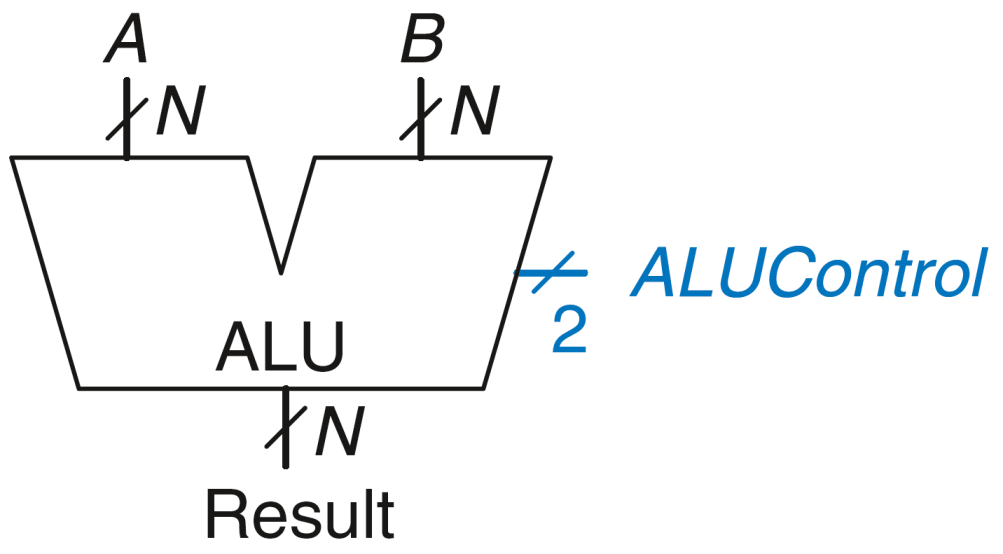 Example: Perform A + B
	ALUControl = 00
	Result = A + B
ALU: Arithmetic Logic Unit
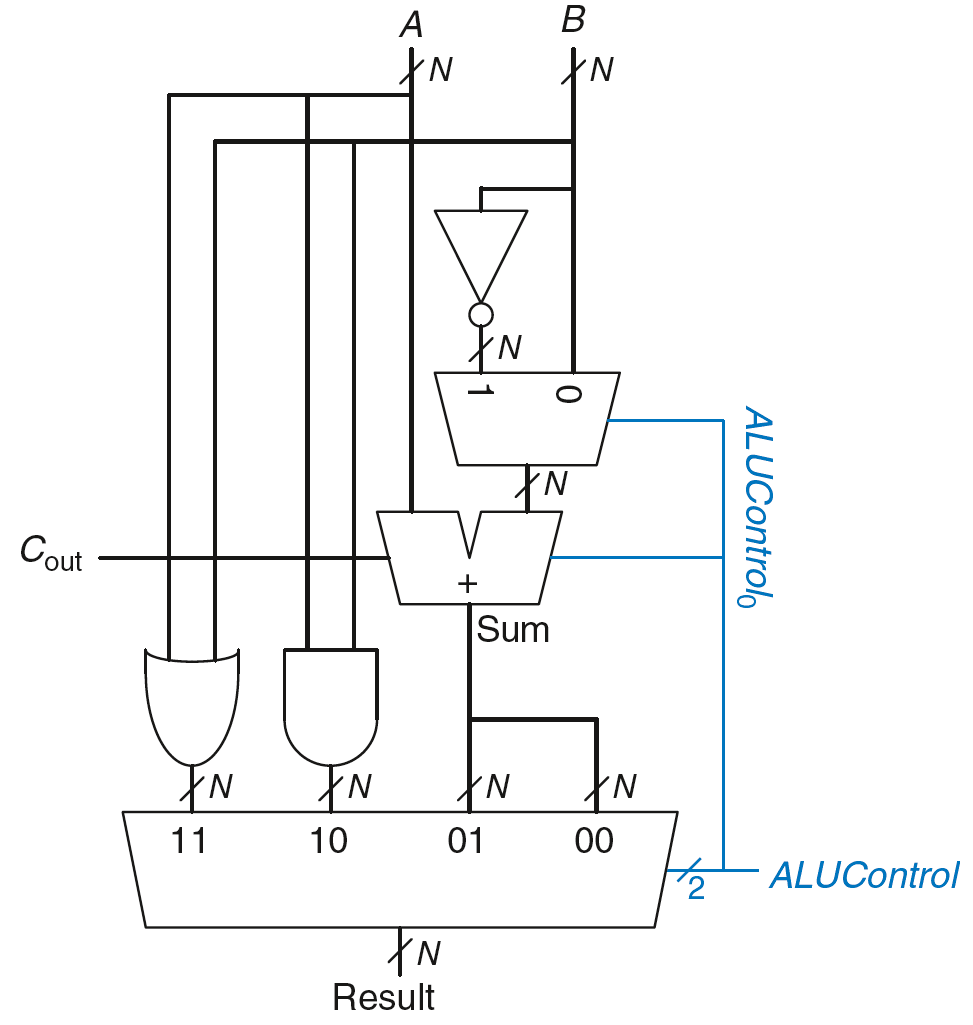 Example: Perform A OR B
ALU: Arithmetic Logic Unit
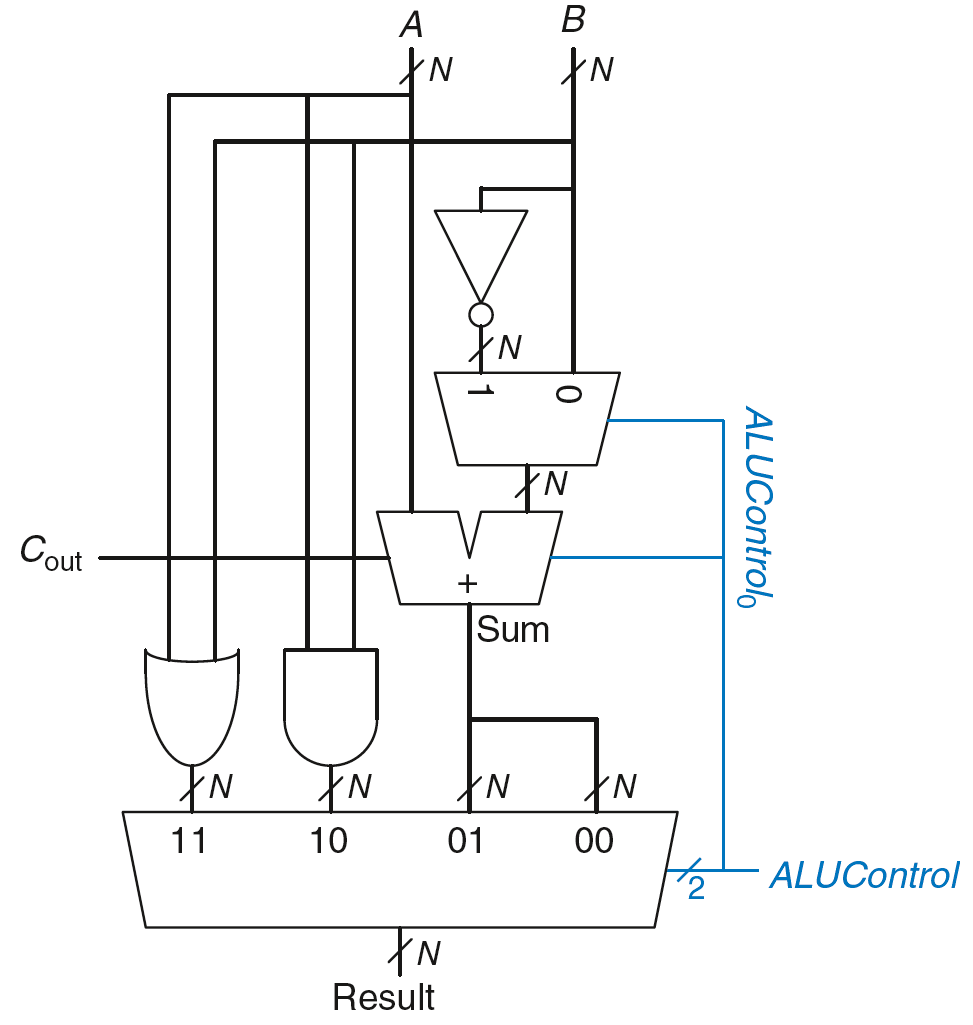 Example: Perform A OR B
ALUControl1:0 = 11
Mux selects output of OR gate as Result, so
    Result = A OR B
ALU: Arithmetic Logic Unit
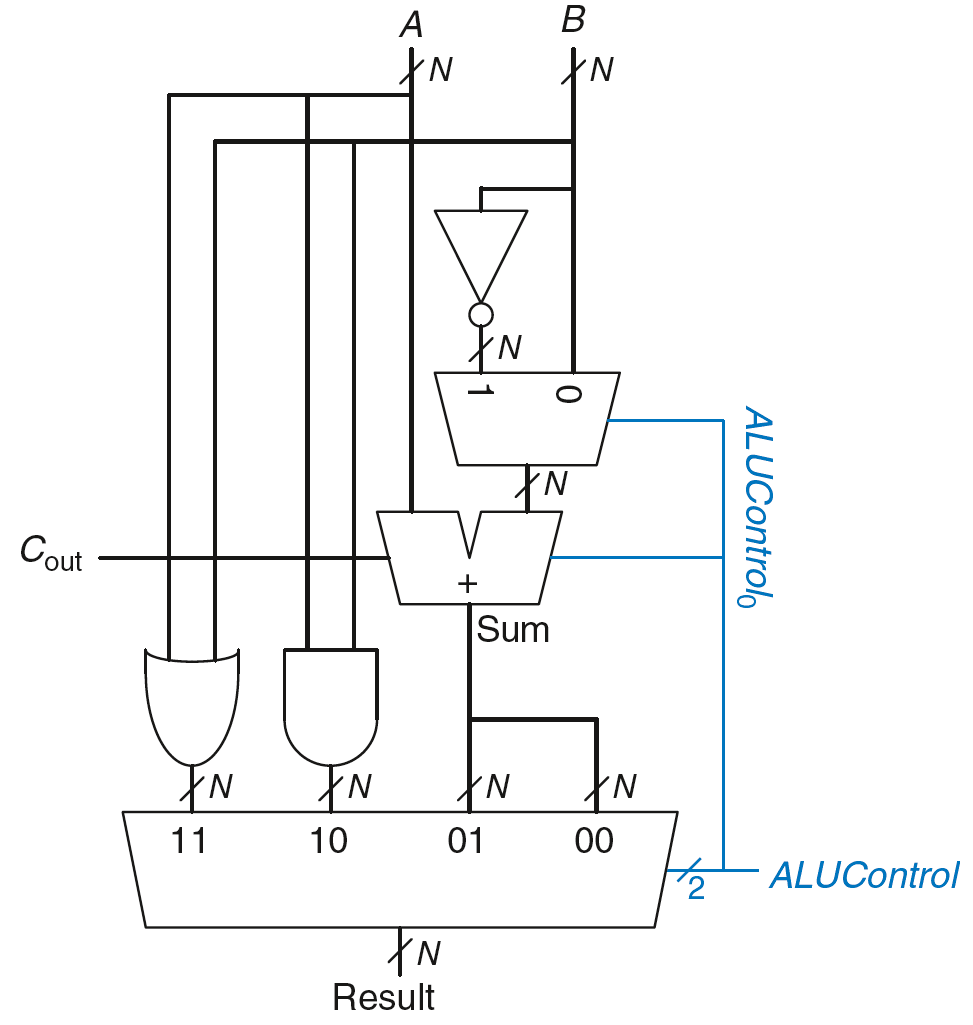 Example: Perform A + B
ALU: Arithmetic Logic Unit
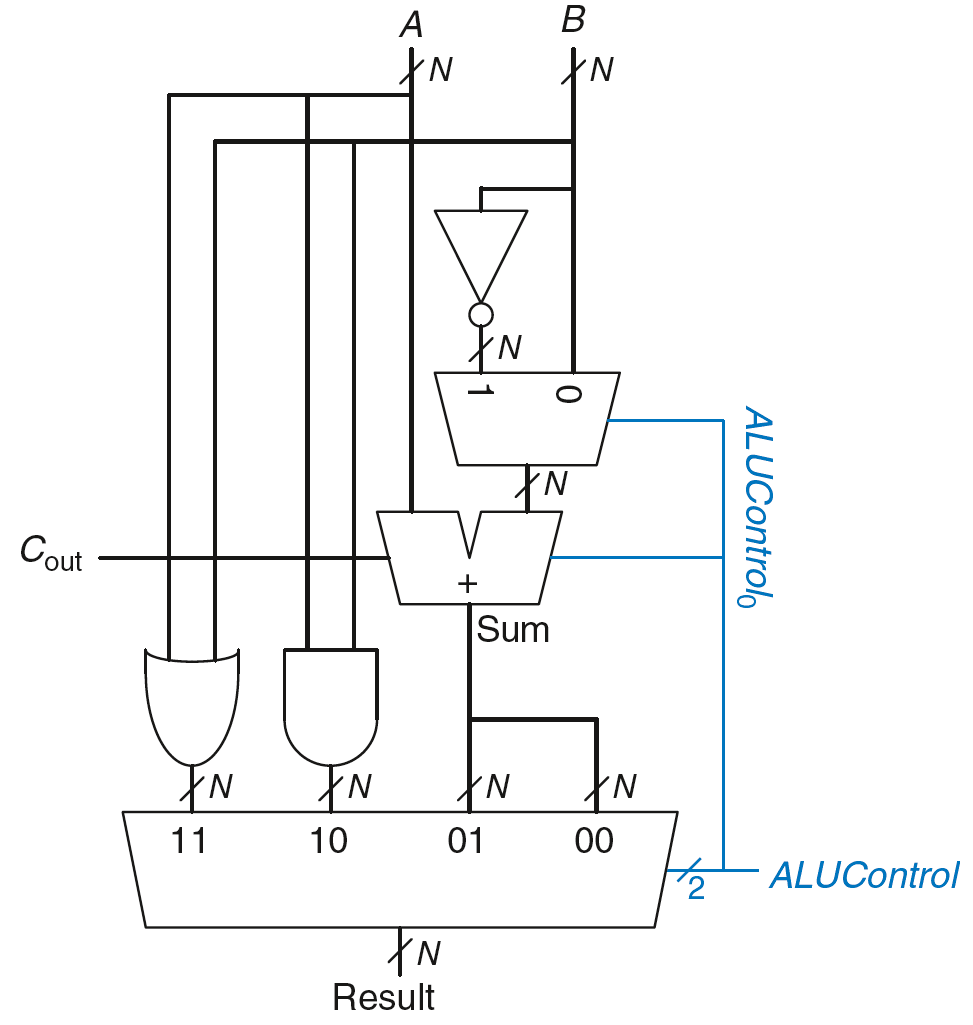 Example: Perform A + B
ALUControl1:0 = 00
ALUControl0 = 0, so:
    Cin to adder = 0
    2nd input to adder is B
Mux selects Sum as Result, so
    Result = A + B
ALU with Status Flags
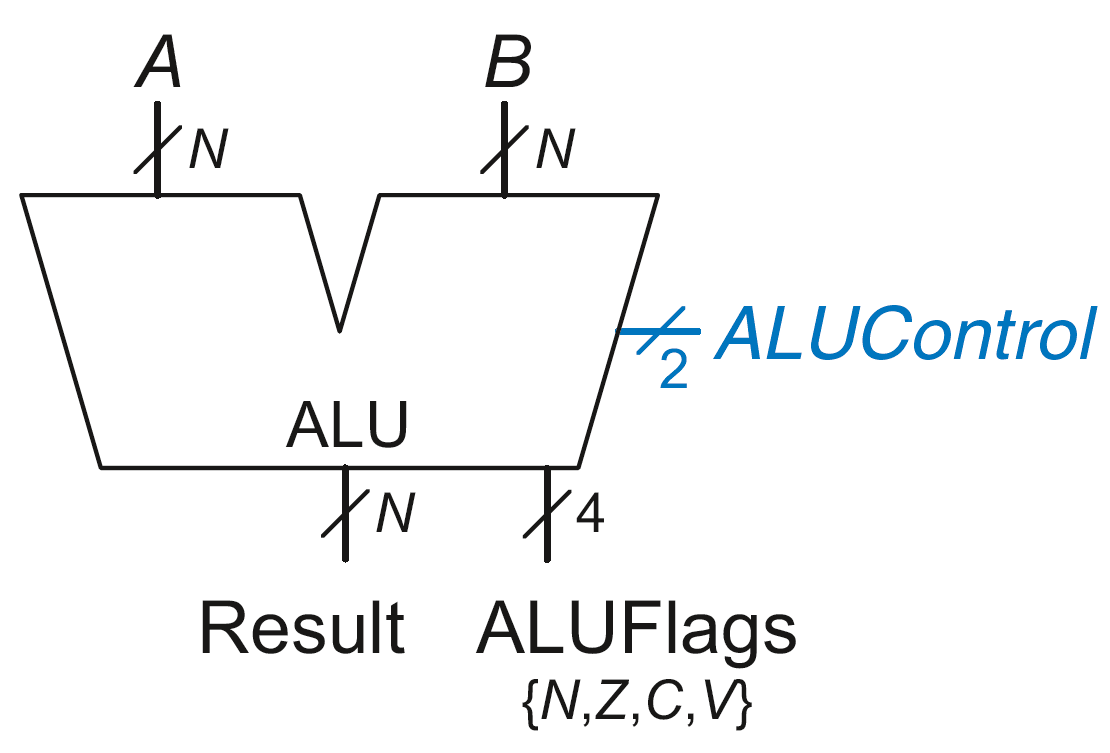 ALU with Status Flags
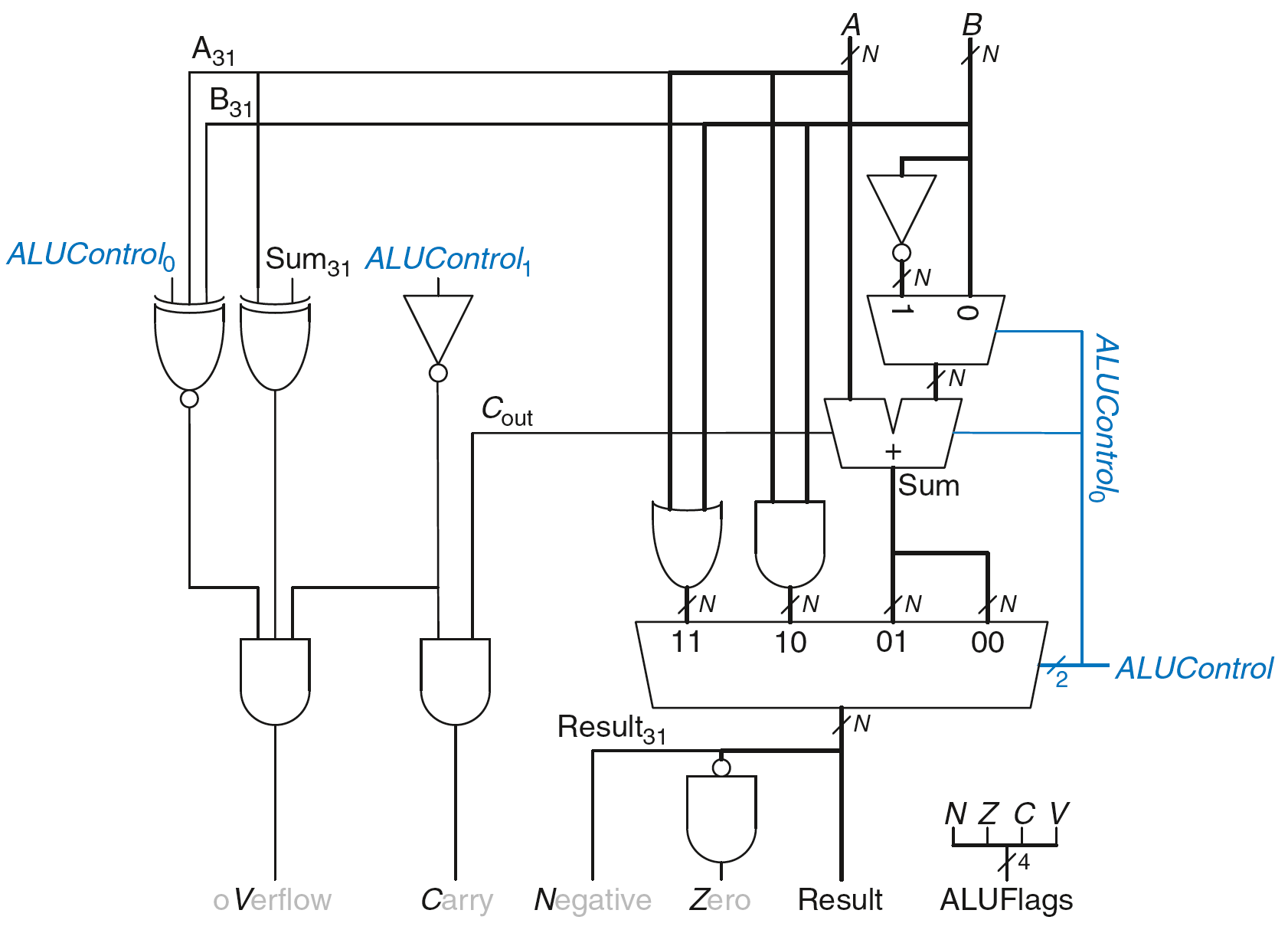 ALU with Status Flags: Negative
N = 1 if:
Result is negative
So, N is connected to most significant bit of Result
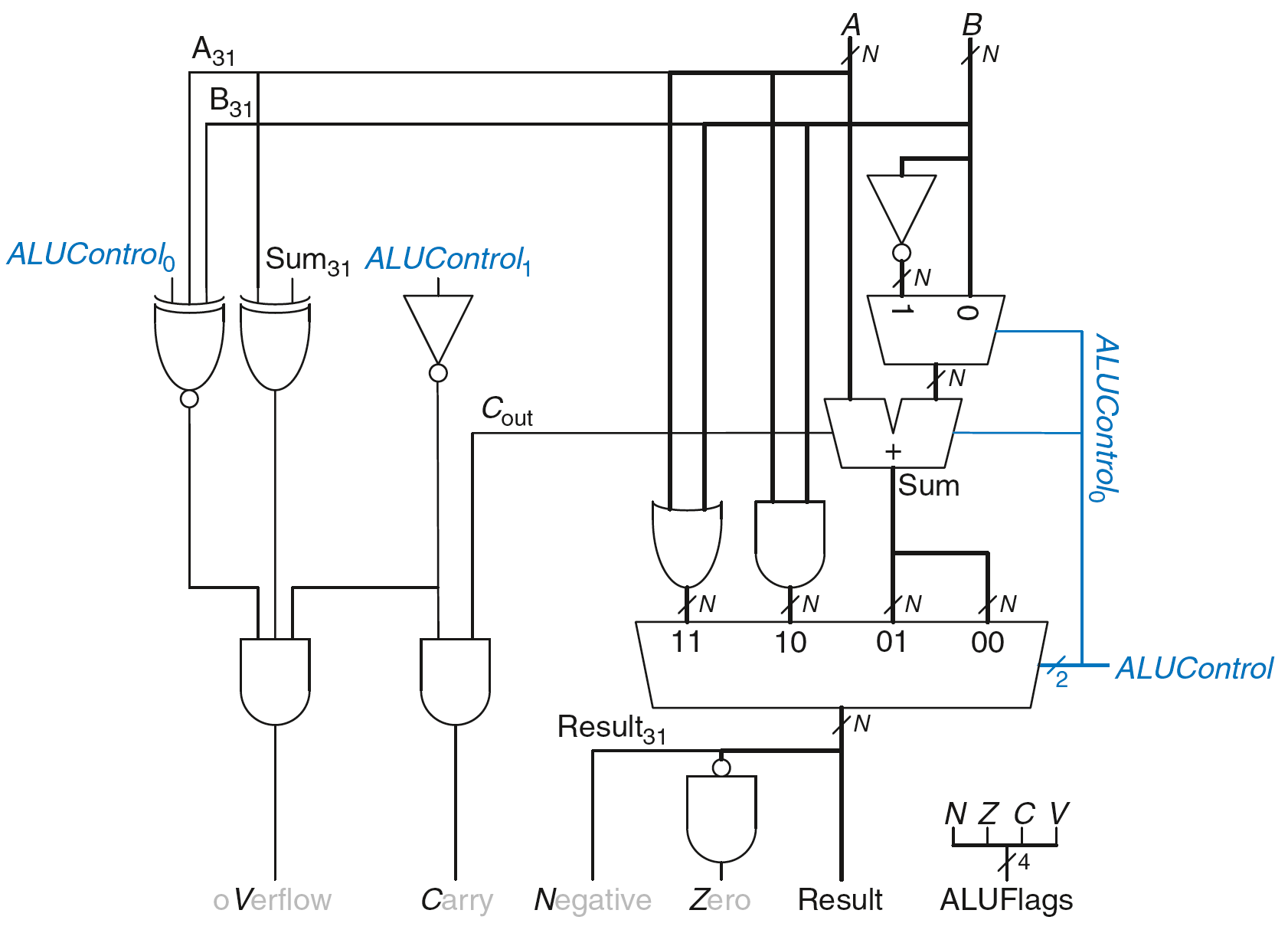 ALU with Status Flags: Zero
Z = 1 if:
all of the bits of Result are 0
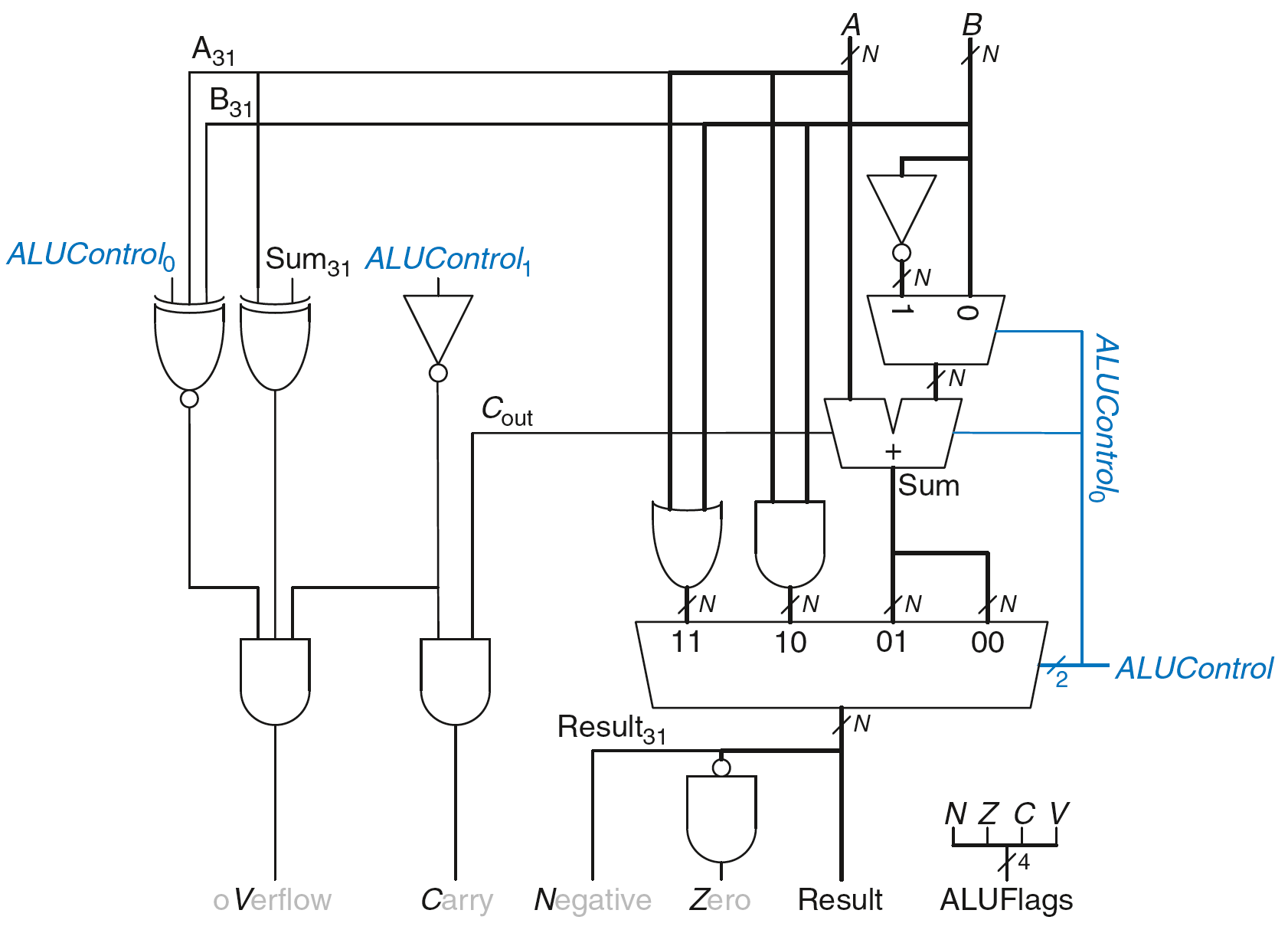 ALU with Status Flags: Carry
C = 1 if:
Cout of Adder is 1
	AND
ALU is adding or subtracting (ALUControl is 00 or 01)
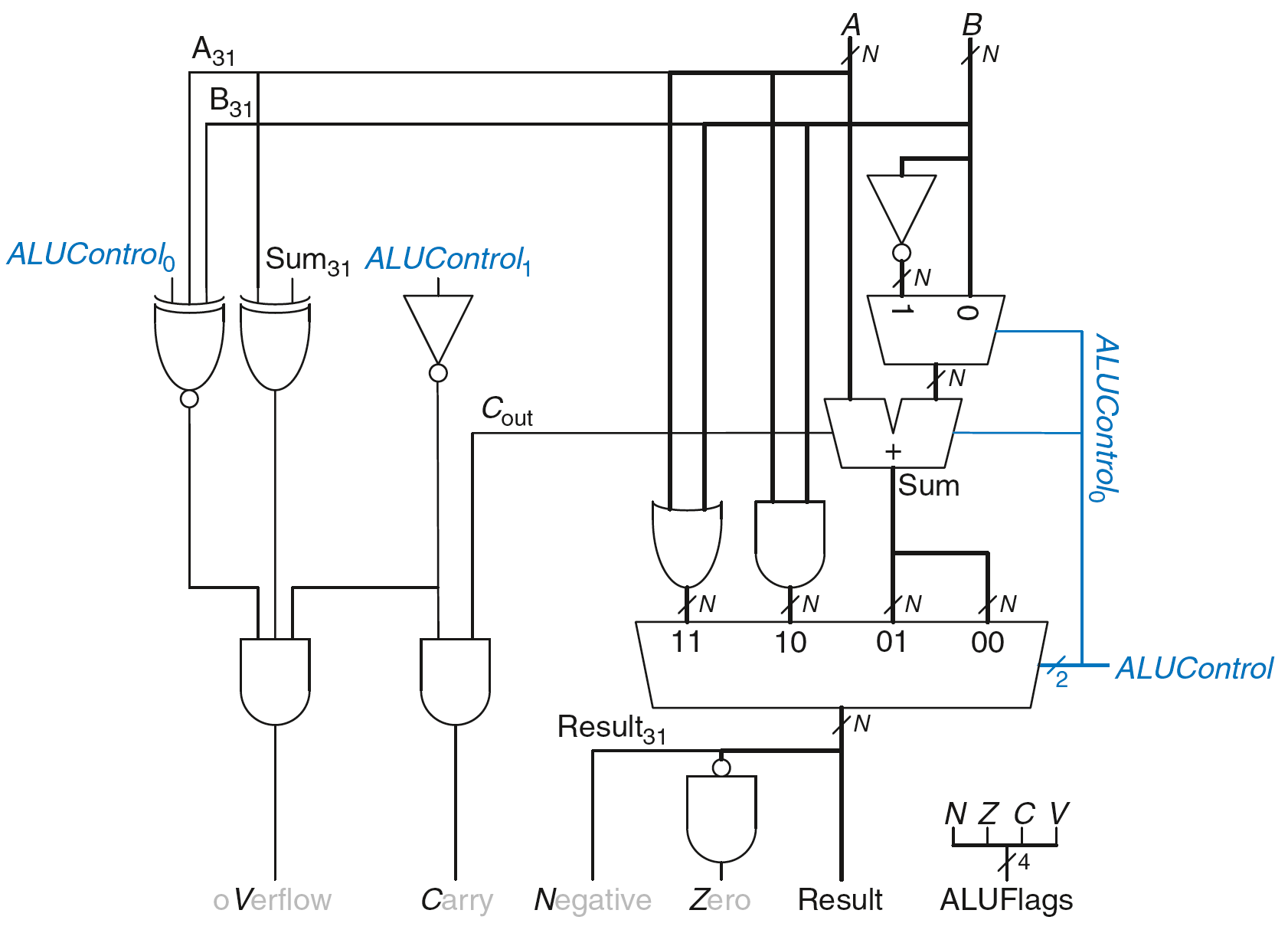 ALU with Status Flags: oVerflow
V = 1 if:
The addition of 2 same-signed numbers produces a result with the opposite sign
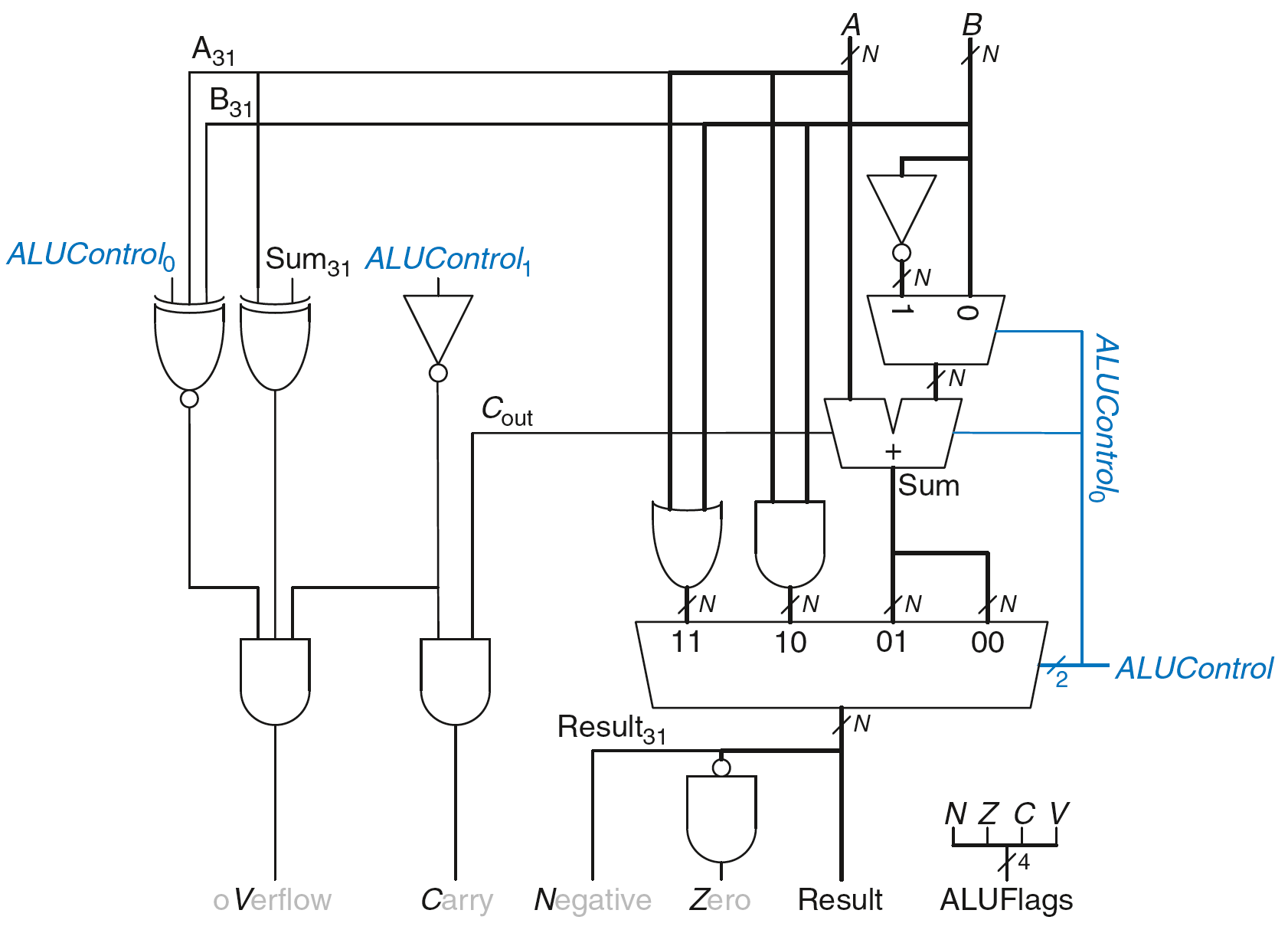 ALU with Status Flags: oVerflow
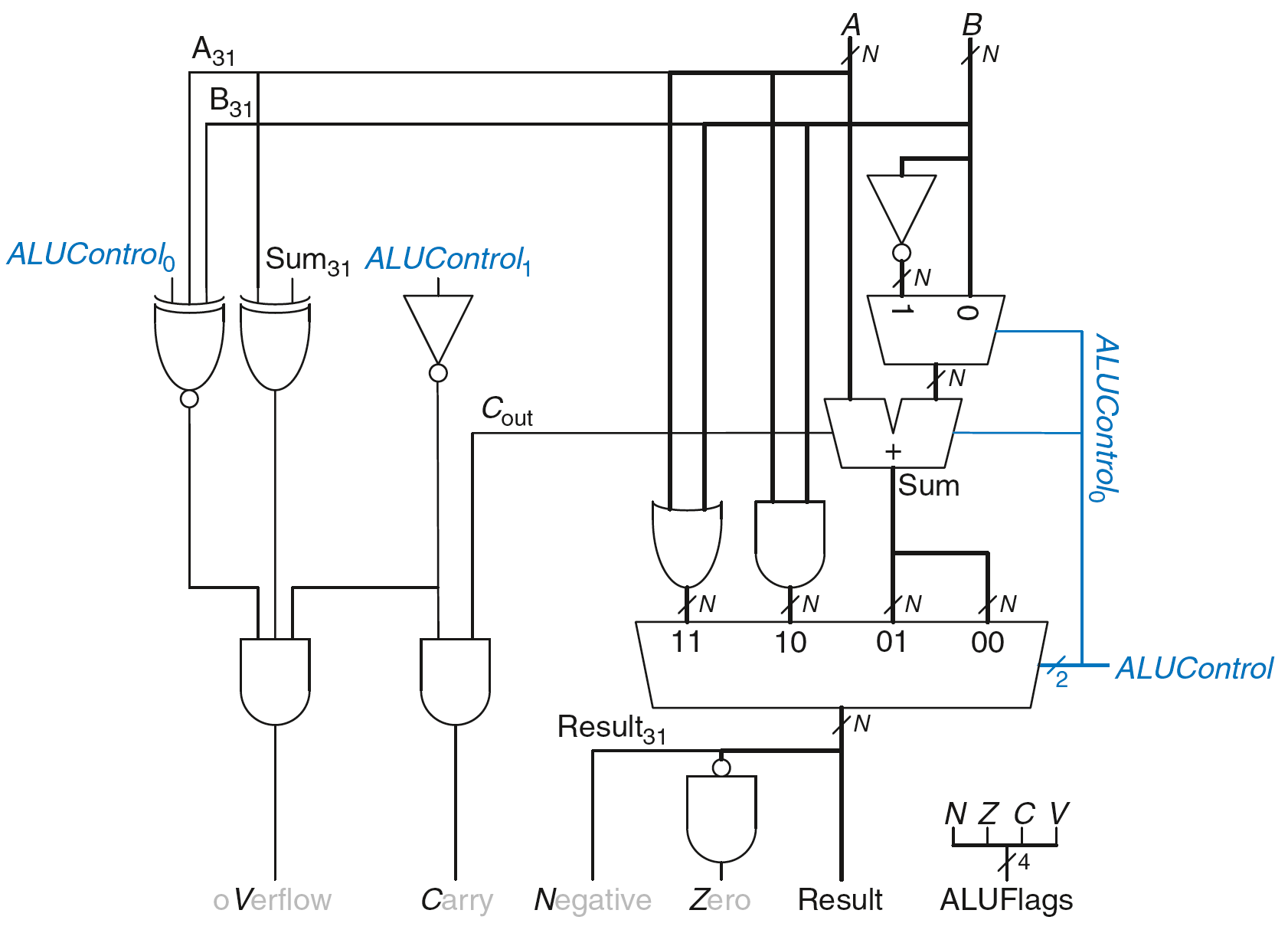 V = 1 if:
ALU is performing addition or subtraction
(ALUControl1 = 0)
ALU with Status Flags: oVerflow
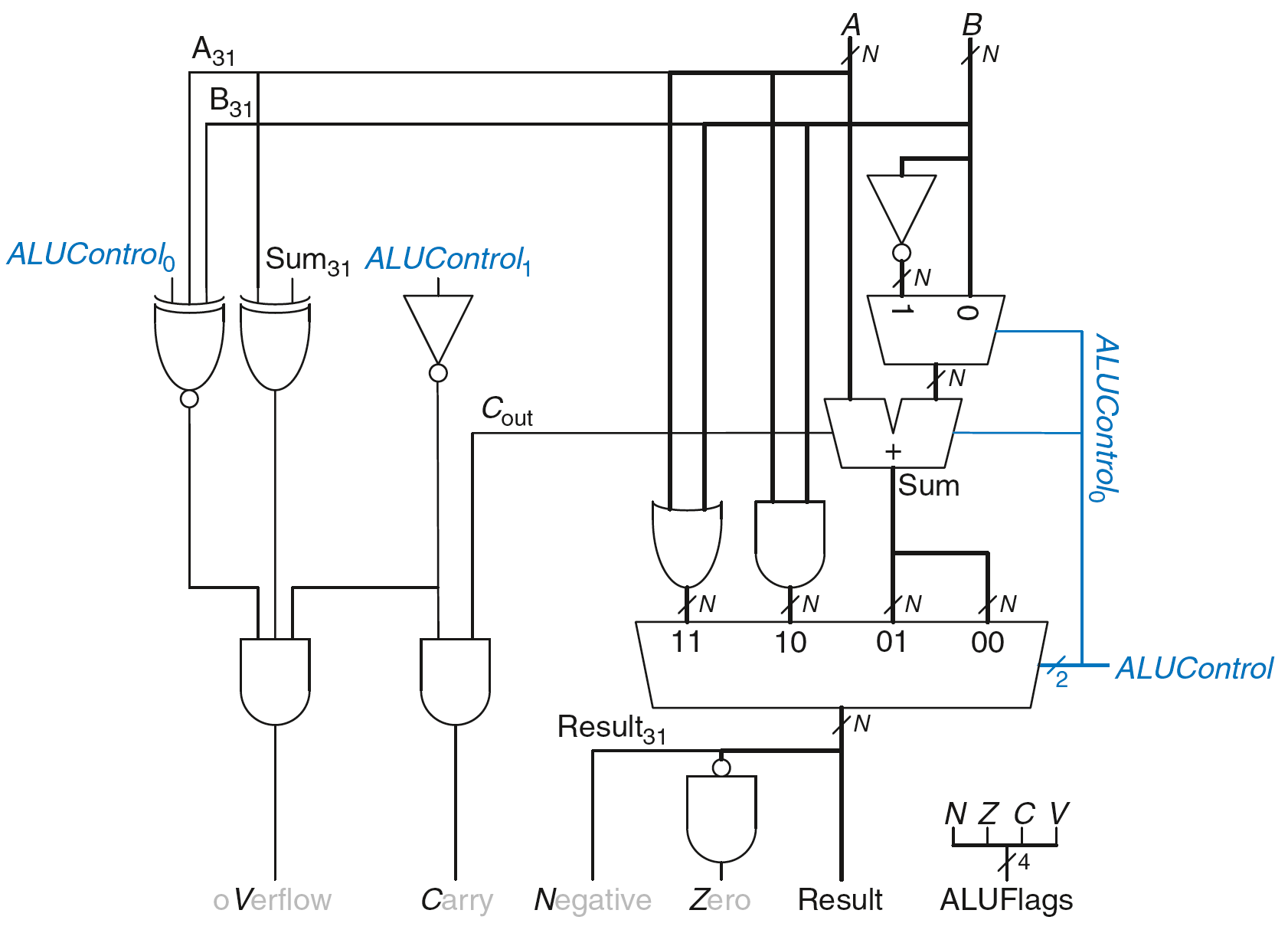 V = 1 if:
ALU is performing addition or subtraction
(ALUControl1 = 0)
AND
A and Sum have opposite signs
ALU with Status Flags: oVerflow
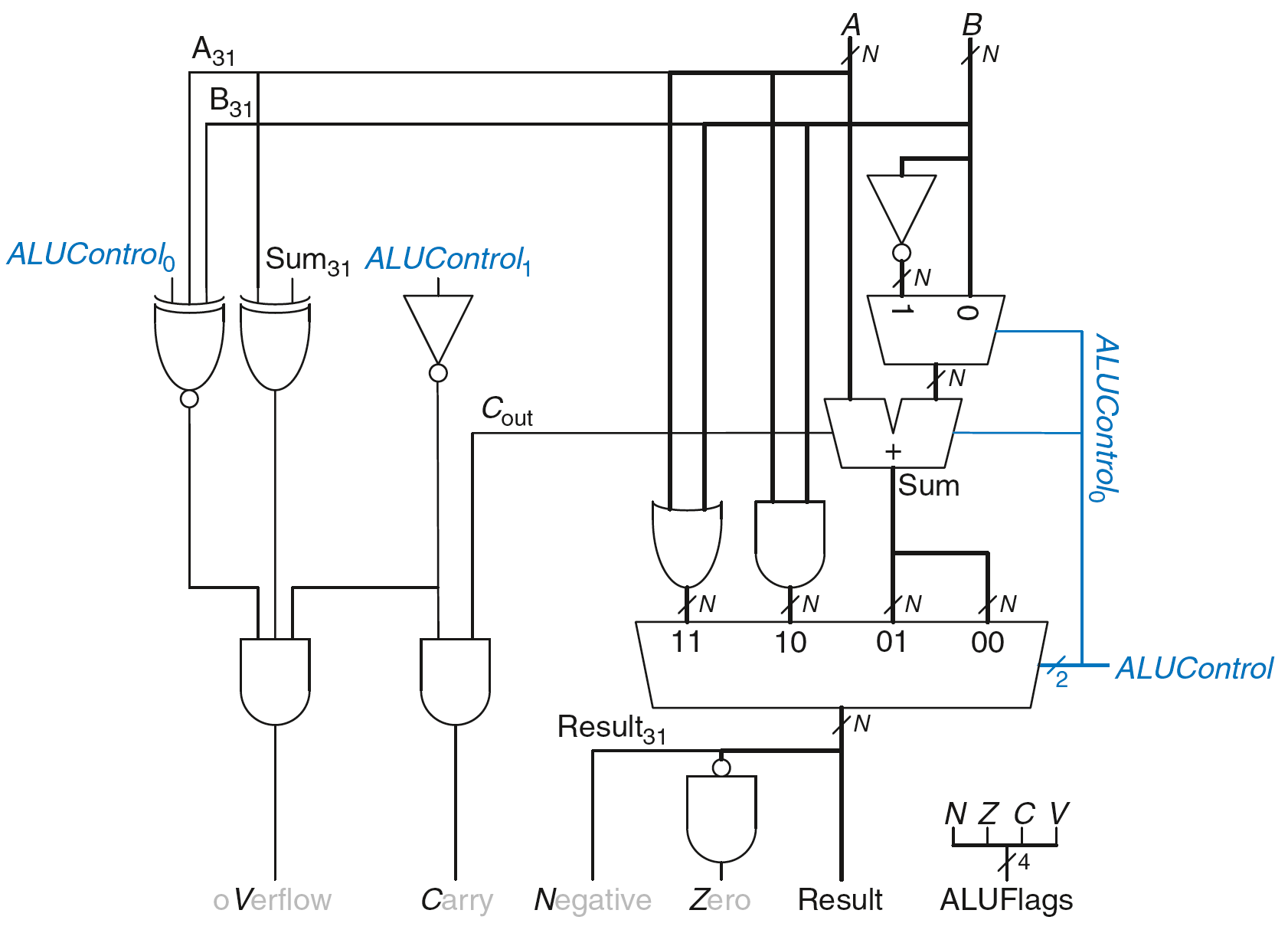 V = 1 if:
ALU is performing addition or subtraction
(ALUControl1 = 0)
AND
A and Sum have opposite signs
AND
A and B have same signs upon addition OR
A and B have different signs upon subtraction
ALU with Status Flags: oVerflow
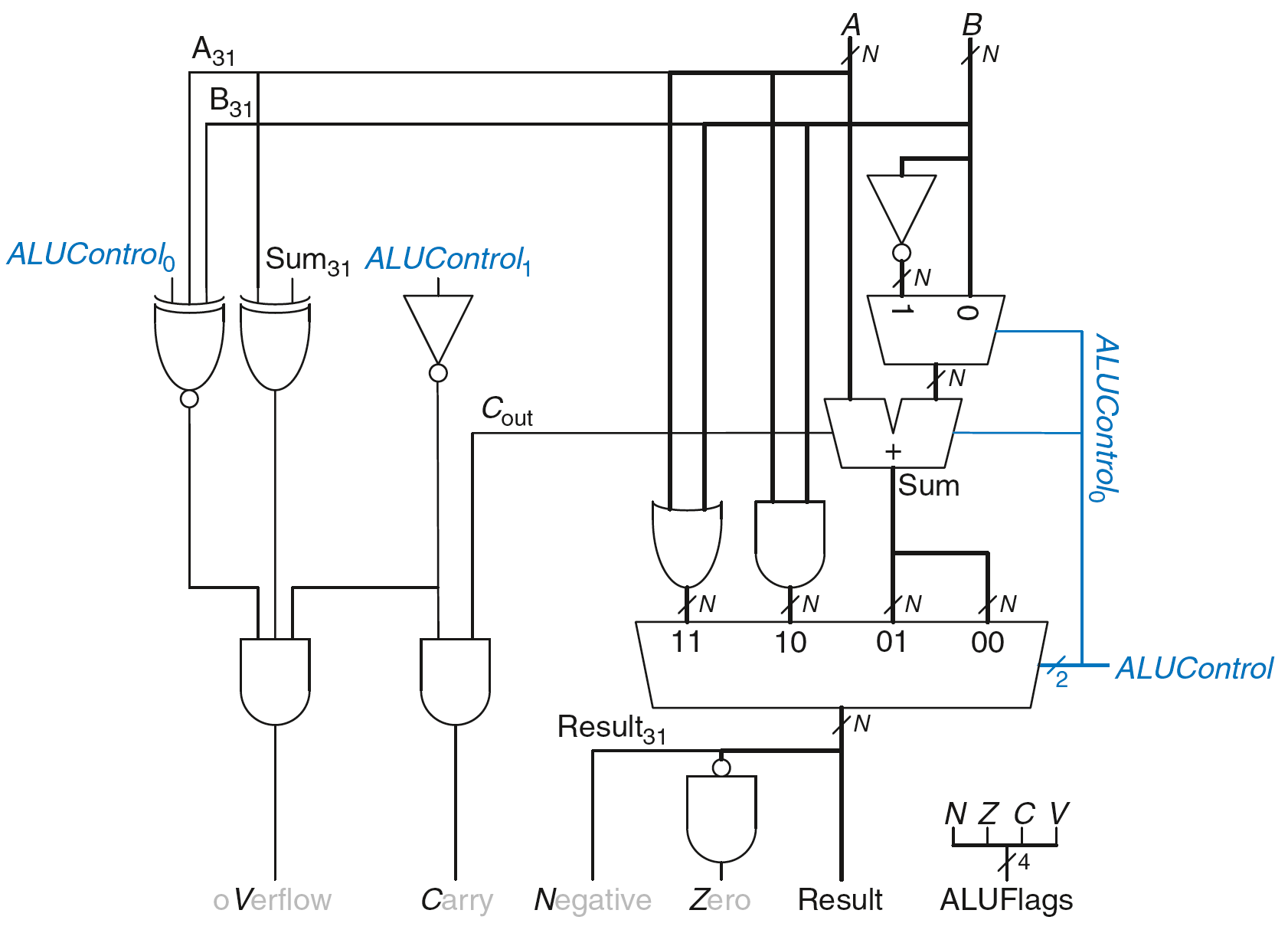 V = 1 if:
ALU is performing addition or subtraction
(ALUControl1 = 0)
AND
A and Sum have opposite signs
AND
A and B have same signs upon addition (ALUControl0 = 0)                                           OR 
A and B have different signs upon subtraction
(ALUControl0 = 1)